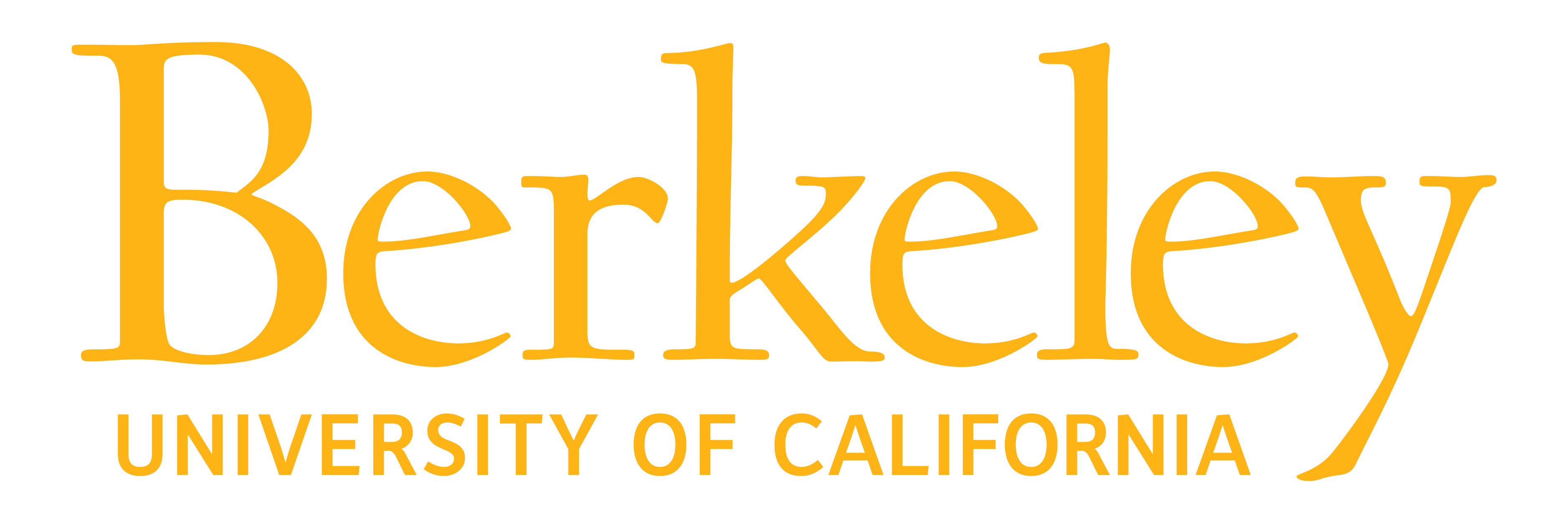 Dissecting BFT Consensus: In Trusted Components we Trust!
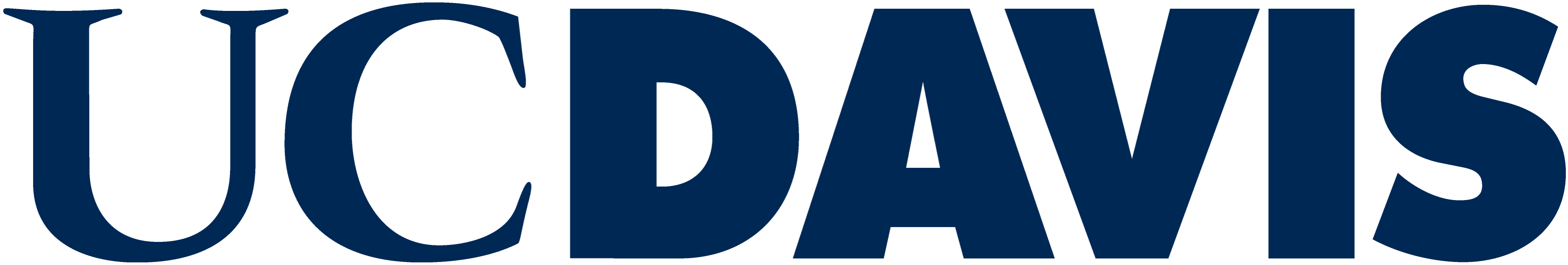 Suyash Gupta

SkyLab
University of California, Berkeley
https://gupta-suyash.github.io/
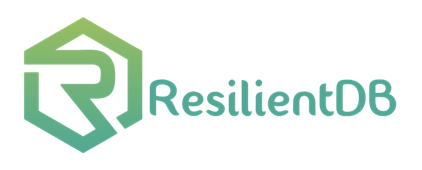 Awesome Collaborators
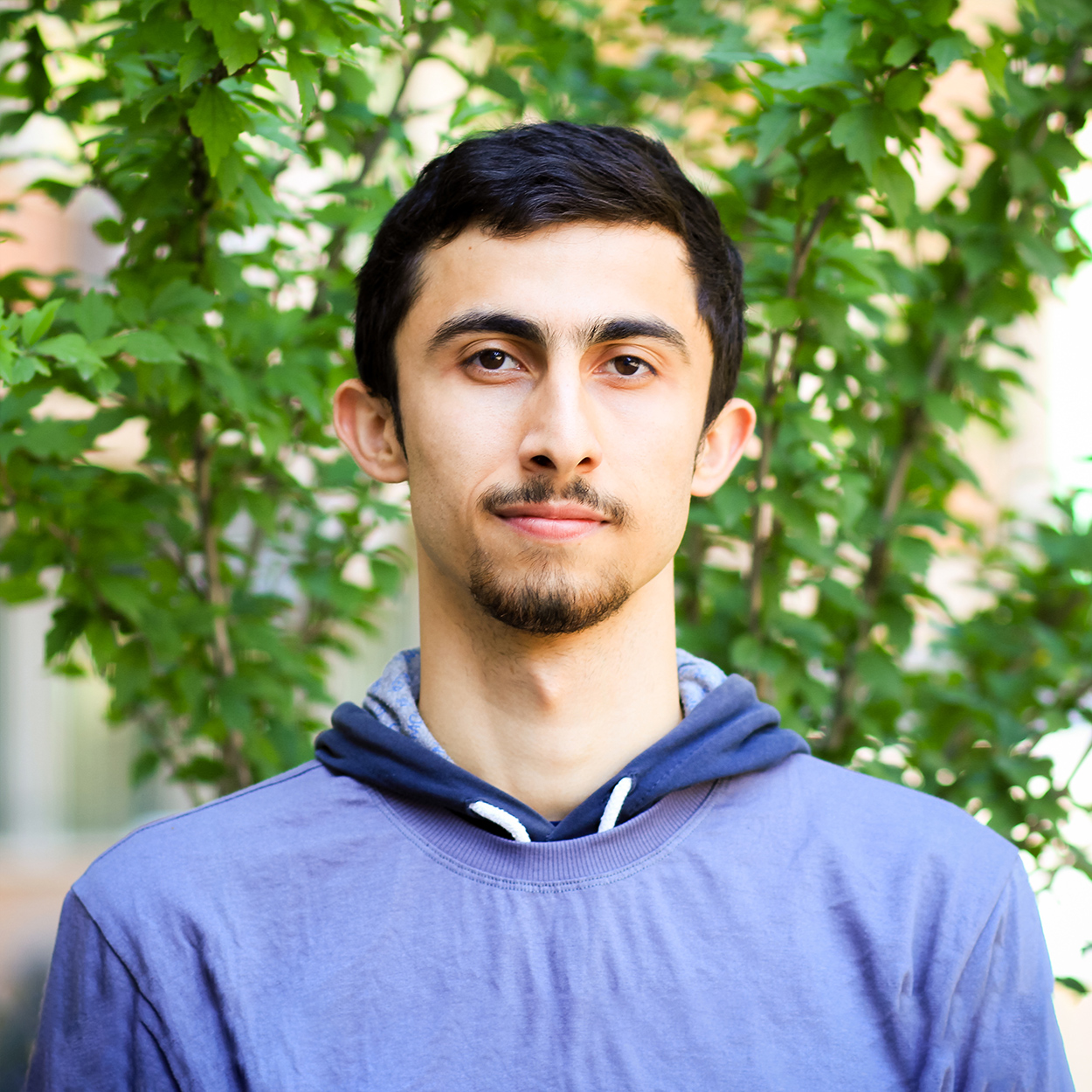 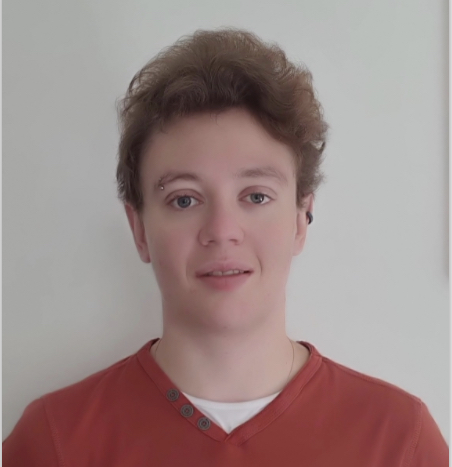 Mohammad Sadoghi
Natacha Crooks
University of California, Berkeley
Sajjad Rahnama
University of California, Davis
2
Target of this Talk 
	Byzantine-Fault Tolerant (BFT) Consensus
 Specifically 
	BFT Conensus protocols that use Trusted h/w.
 Why?  
	Too much trust is placed in Trusted hw. 
 So?  
	Performance Limitations. 
 Solution 
	New Suite of BFT Consensus Protocols that outperform All.
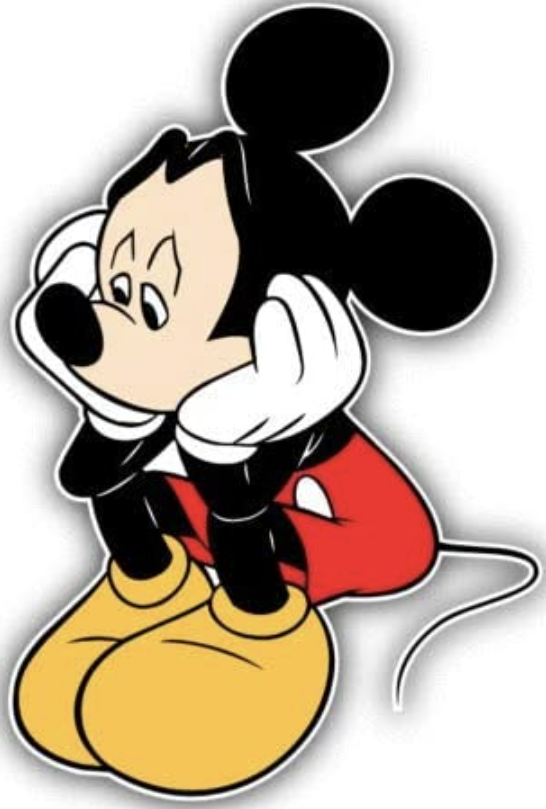 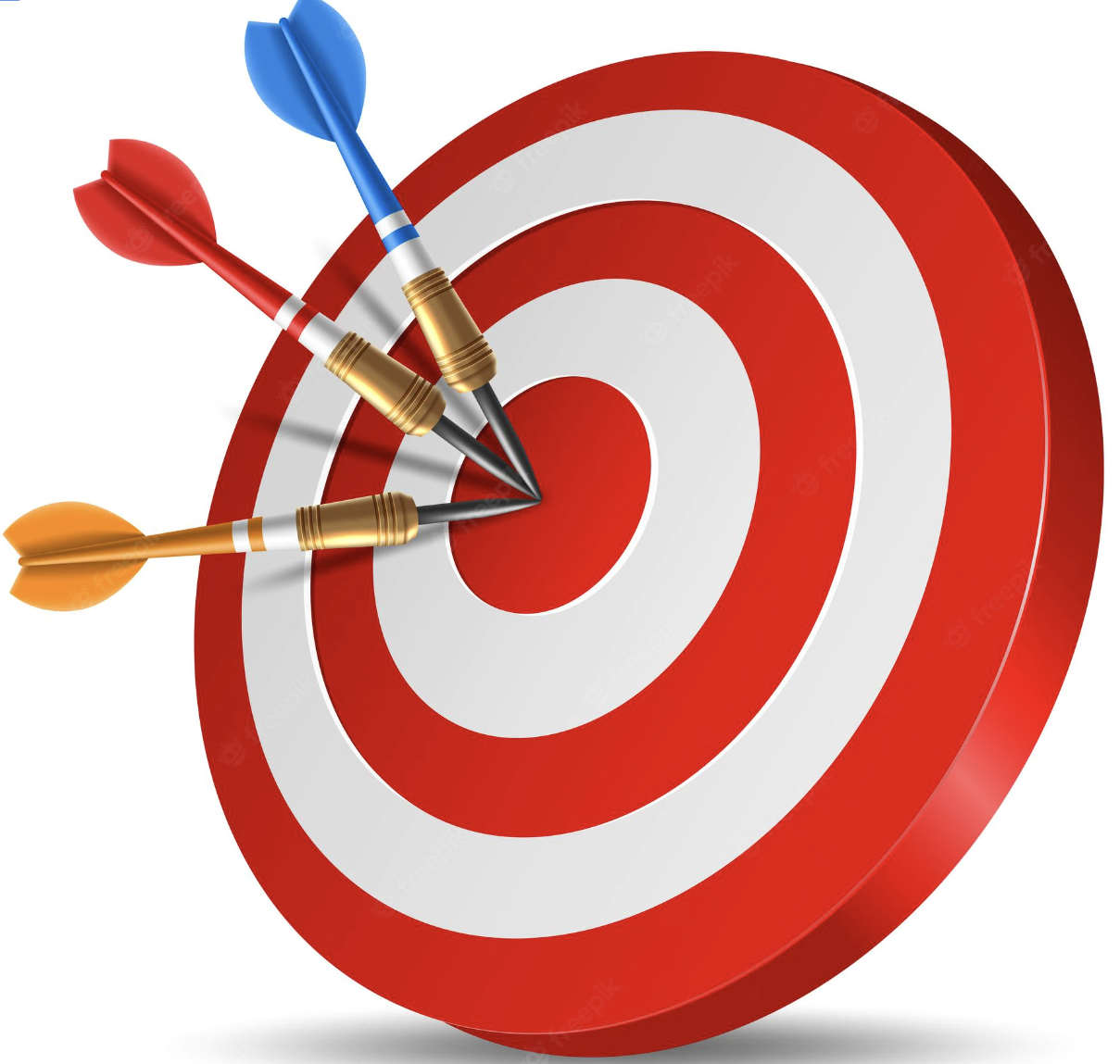 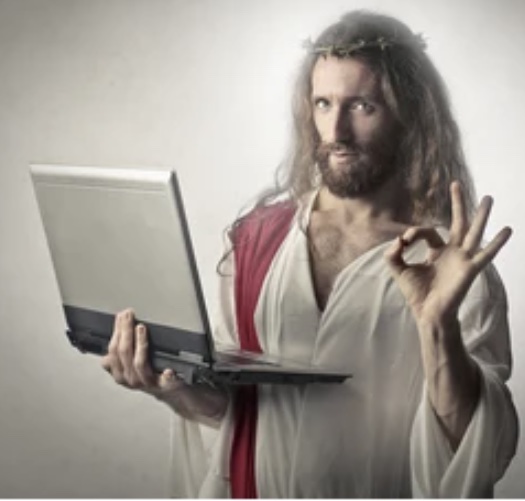 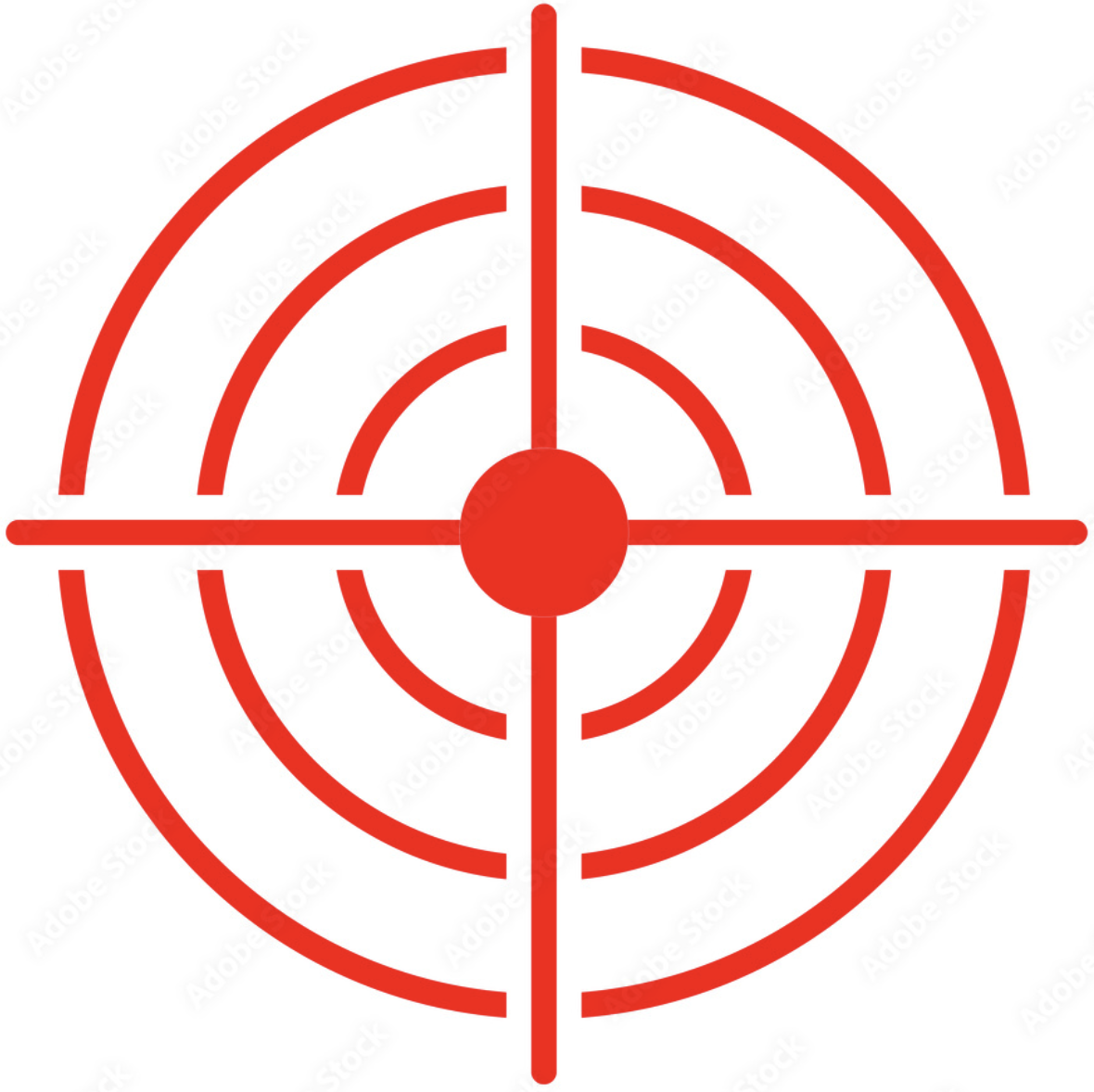 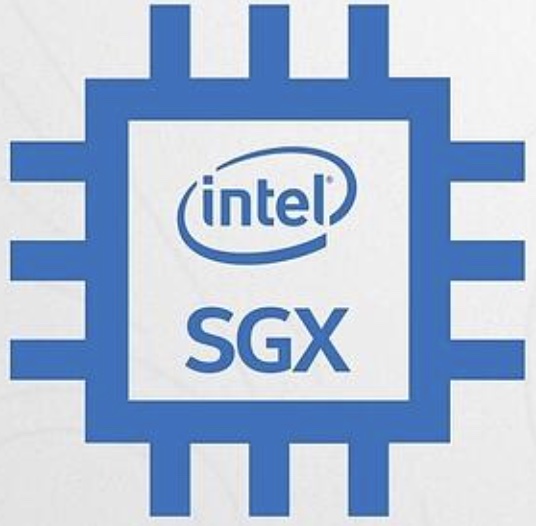 3
Practical Byzantine Fault Tolerance (PBFT)
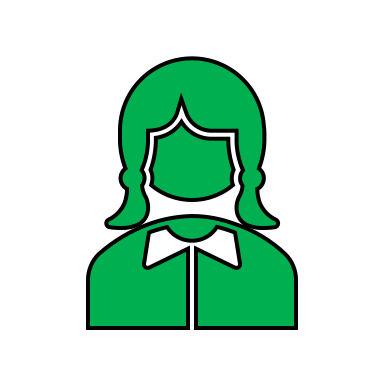 Alice
T
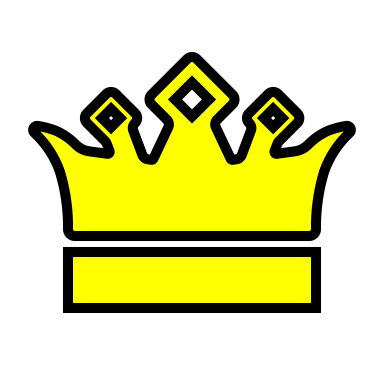 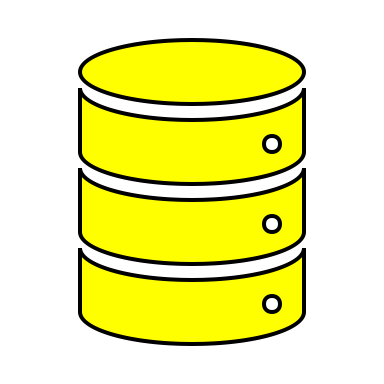 Primary (P)
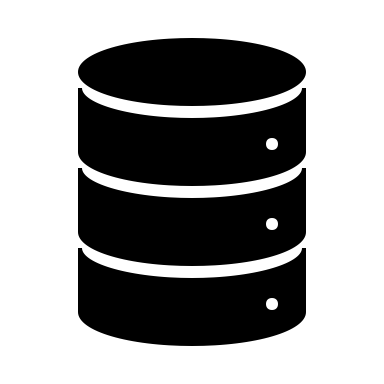 Replica (R1)
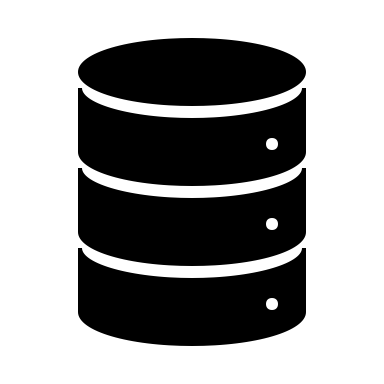 Replica (R2)
Replica (R3)
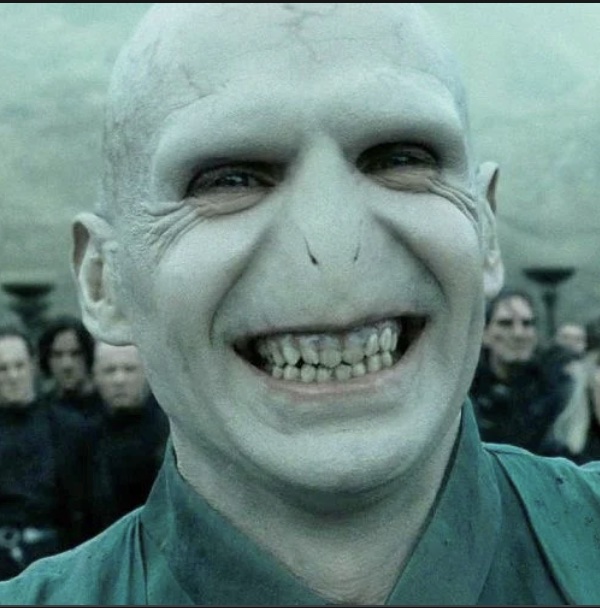 Reply
Commit
Pre-prepare
Prepare
Client 
Request
Execute
Consensus among n replicas & at most f byzantine  n >= 3f+1
Quorum Size  2f+1
First practical BFT implementation.
Reply Quorum Size  f+1
n = 4 replicas and f <= 1
4
BFT Consensus is Expensive!
Paxos requires n= 2f + 1 replicas.
BFT protocols require n=3f+1 replicas.
Why 3f+1?
Byzantine replicas can equivocate!
Equivocation leads to massive communication.
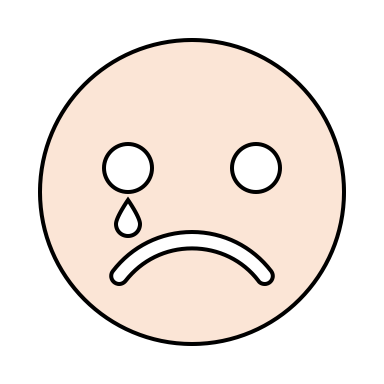 5
Maybe Trusted Hardware Can help?
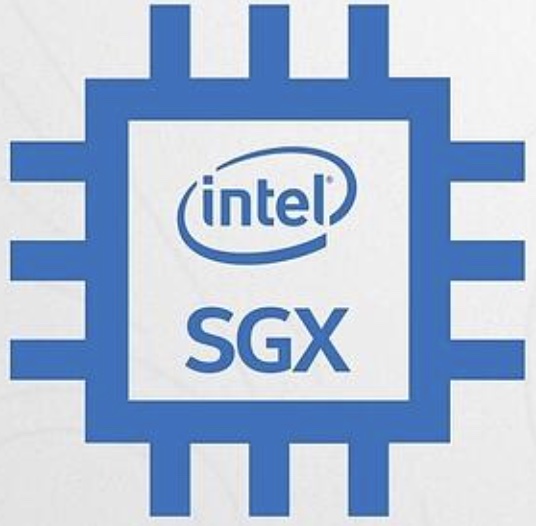 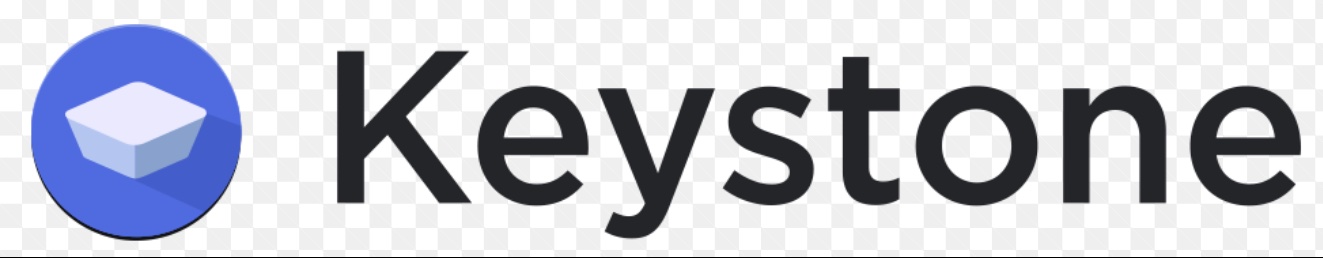 6
Trusted BFT Protocols
Require each replica to have a co-located trusted component.
 Assumption: Trusted component cannot be compromised.
 Trusted component attests order for each client request.
 Fault-Tolerance: In a system of n replicas at most f byzantine replicas, n >= 2f+1.
7
PBFT-EA Protocol
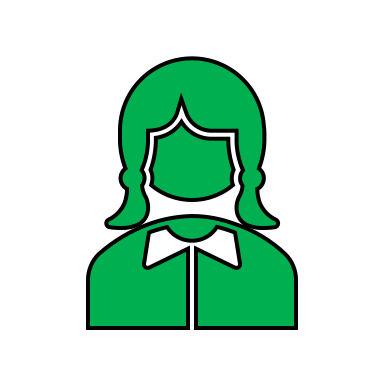 Alice
T
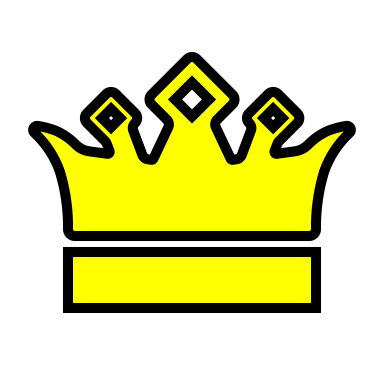 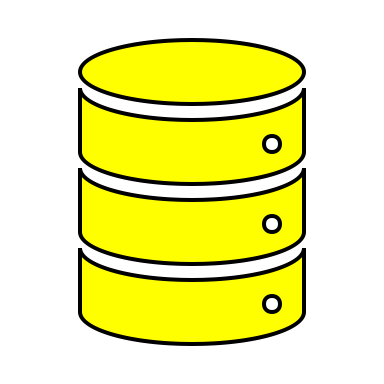 Primary (P)
TP
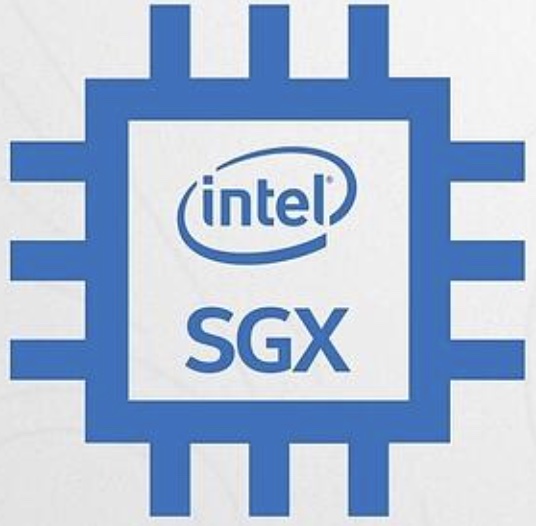 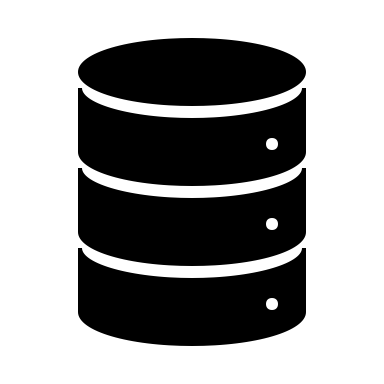 Replica (R1)
TR1
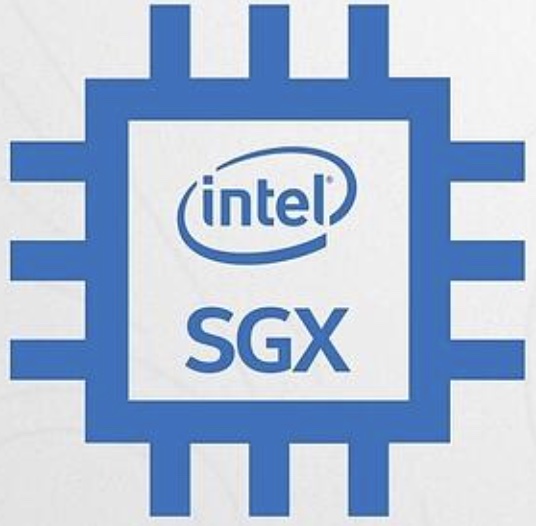 Replica (R2)
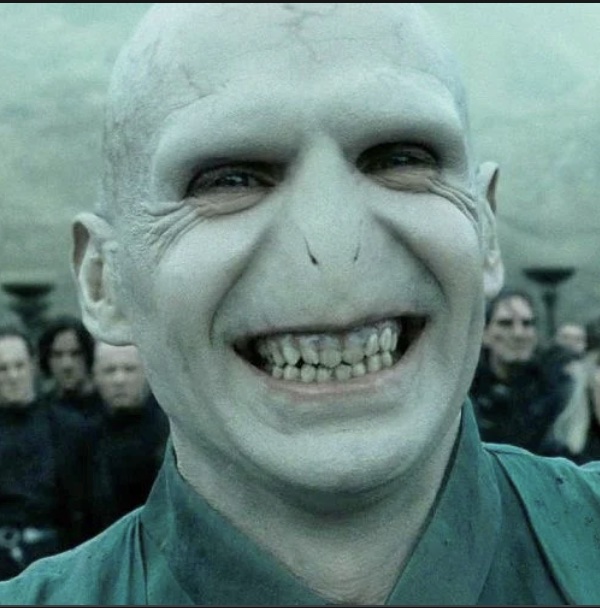 TR2
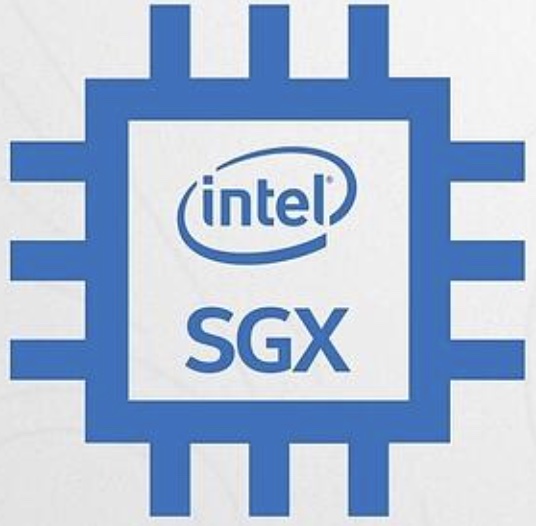 Reply
Commit
Pre-prepare
Prepare
Client 
Request
Execute
Reply Quorum Size  f+1
Achieves consensus among n replicas with at most f byzantine, n >= 2f+1.
Each replica has a co-located trusted component.
Quorum Size  f+1
Trusted component returns an attestation.
8
So Are We Done?
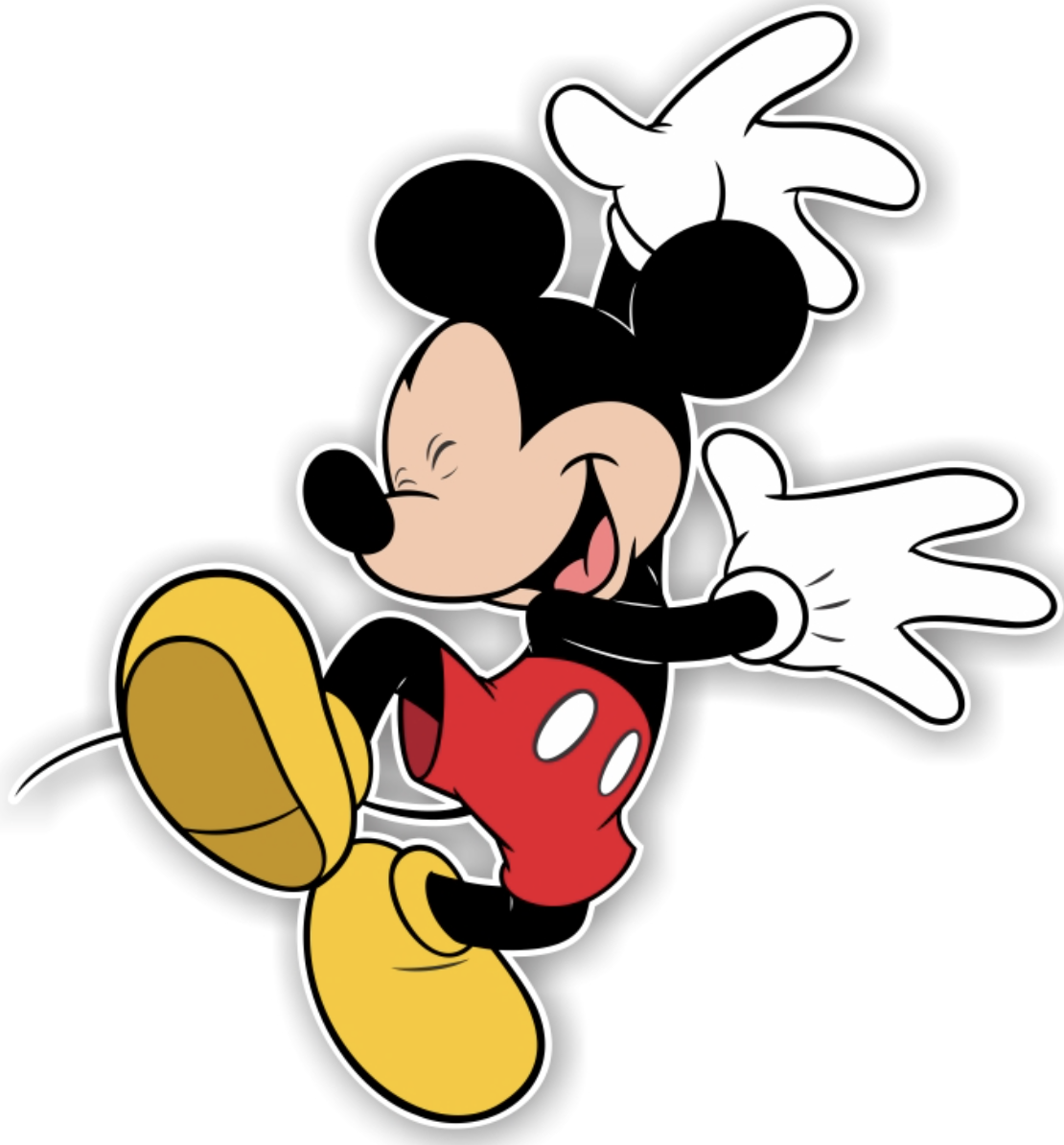 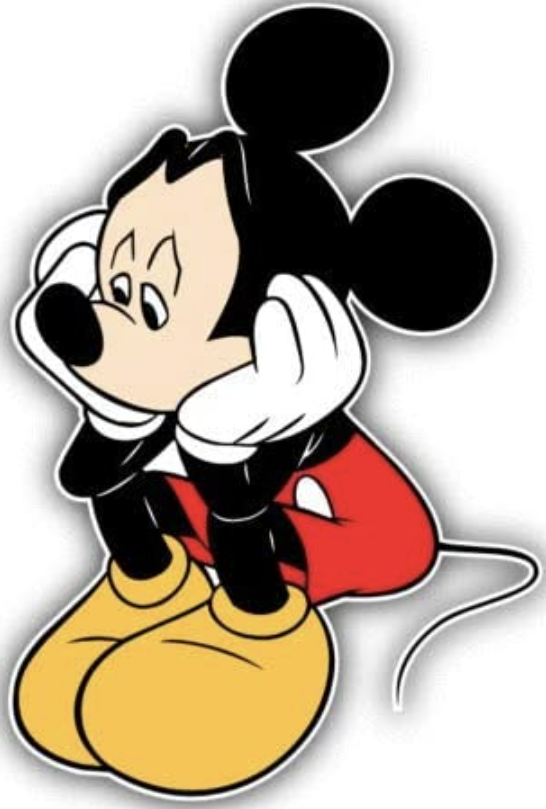 Unfortunately No!
9
Challenges with Trust-BFT Protocols
We found three limitations in design of Trust-BFT protocols.
 We show that Trust-BFT protocols target wrong metric.
 Correct metric  Throughput per Machine.
10
Observation 1: Loss of Responsiveness
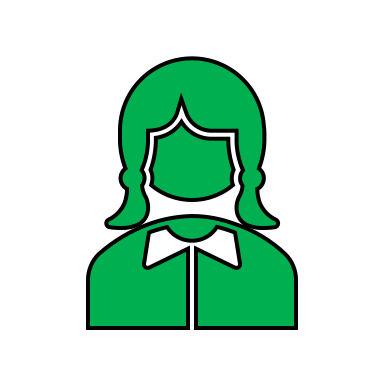 A
T
Resend
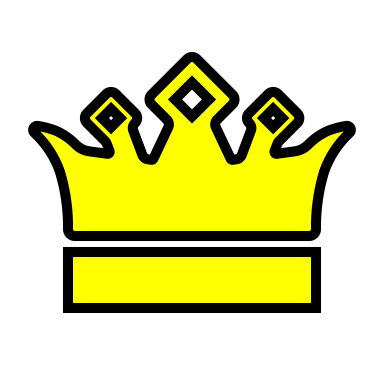 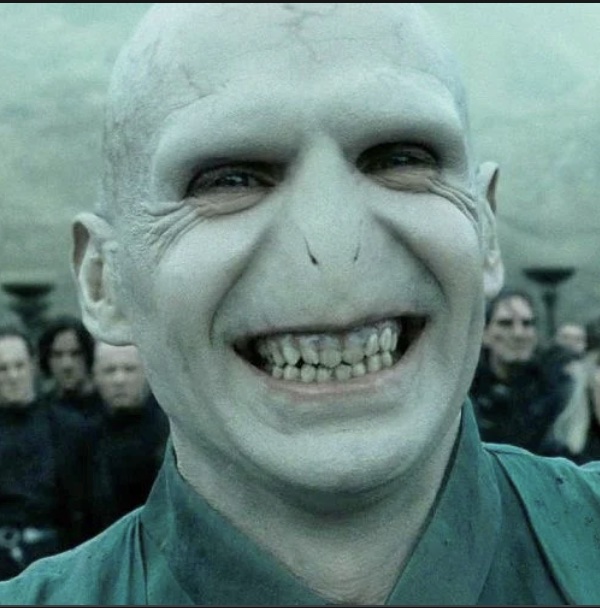 P
TP
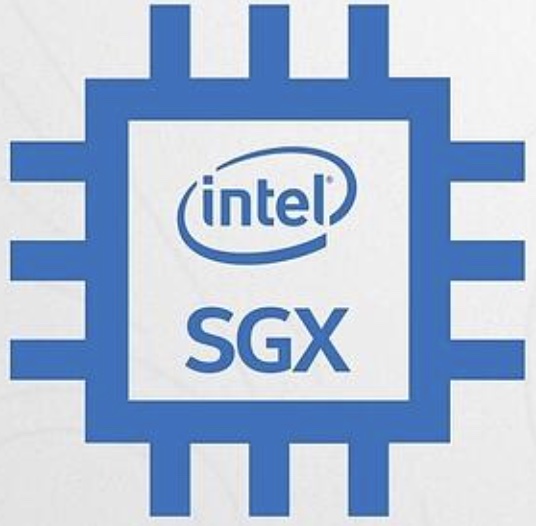 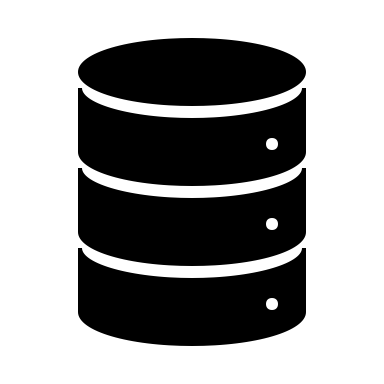 R1
TR1
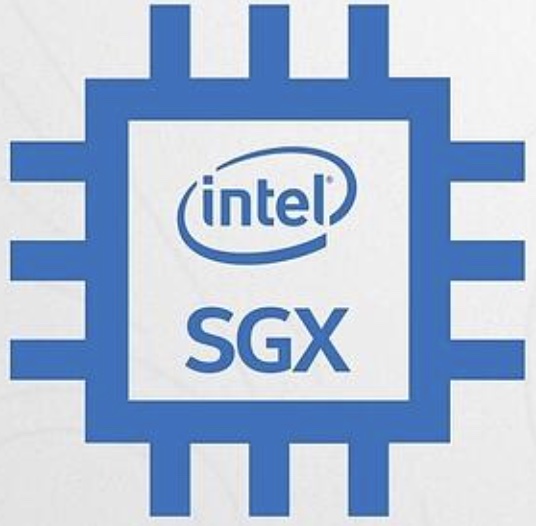 View
Change
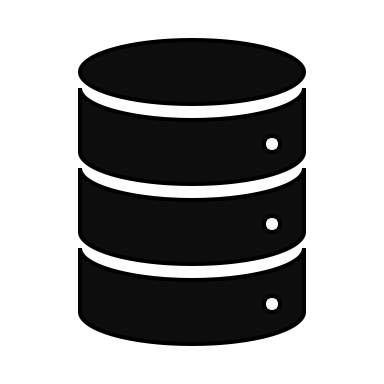 R2
TR2
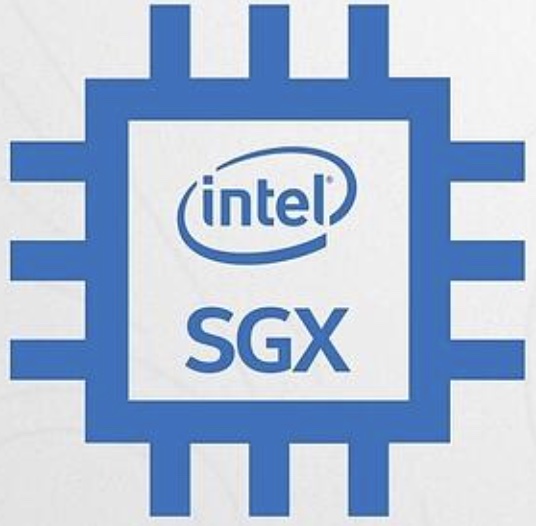 Reply
Commit
Pre-Prepare
Prepare
Client 
Request
Wait
Complain
Execute
Client receives < f+1 responses  Timeouts and Complains.
Assume the primary is byzantine and some messages get delayed.
The message from R1 are indefinitely delayed.
Primary sends Pre-prepare to only one replica
Only R1 replies to the client.
R1 resends reply and R2 requests view change.
11
Observation 2: Loss of Safety under Rollbacks
Trusted Enclaves can be rollbacked!
 Once an enclave is rollbacked, replicas could be inconsistent.
 Impossibly hard to rollback are TPMs or persistent counters!
 TPMs are too slow  180ms per access.
12
Observation 3: Lack Parallel Invocations
Every message sent  Requires attestation.
 A replica cannot run consensus on two transactions in parallel!
 We show that despite 2f+1 replicas  Trusted-BFT slower than BFT.
13
Solution FlexiTrust Protocols
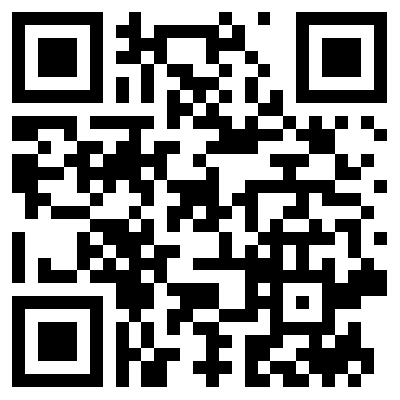 Novel Suite of Protocols.
 Guarantee both liveness and responsiveness.
 Only one access to trusted component per transaction.
 Minimal Memory consumption  No logging at trusted component!
14
Magical Ingredient behind FlexiTrust Protocols
Switch back to replication factor 3f+1.
 Trusted hardware still useful to reduce phases and communication.
 Only primary accesses trusted hardware before sending proposal!
 Throughput per hardware more than Trusted-BFT.
15
Flexi-ZZ Protocol!
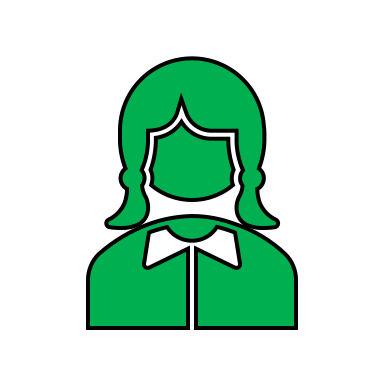 Alice
T
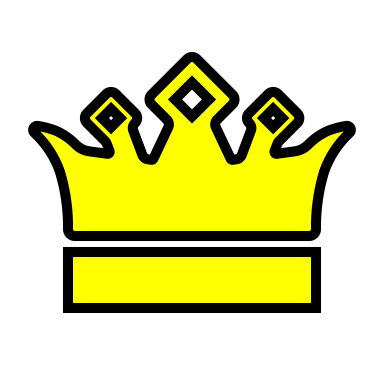 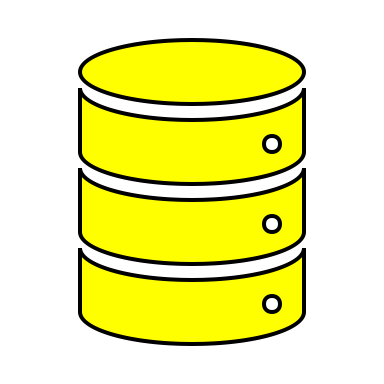 Primary (P)
TP
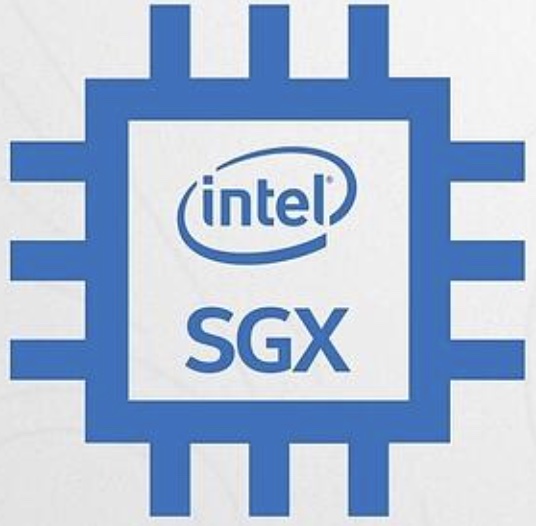 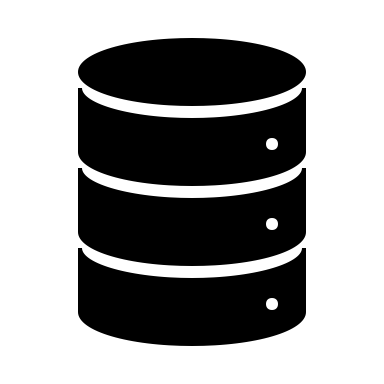 Replica (R1)
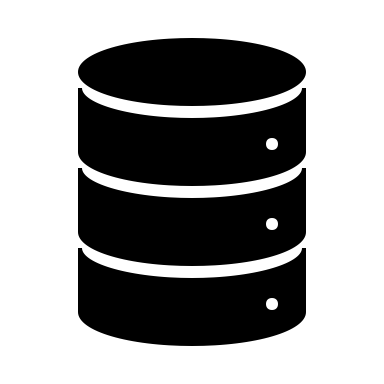 Replica (R2)
Replica (R3)
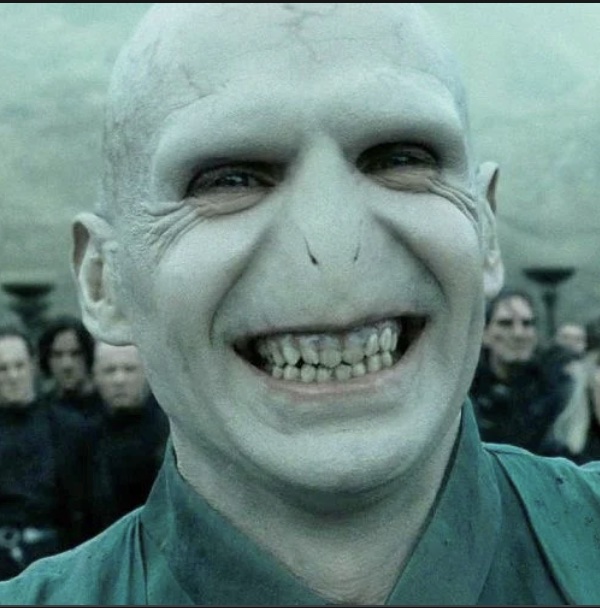 Pre-Prepare
Client 
Request
Reply
Single phase,  Linear,  Handles f failures,  Only needs Trusted counters.
16
Evaluation on ResilientDB*
Throughput per Machine
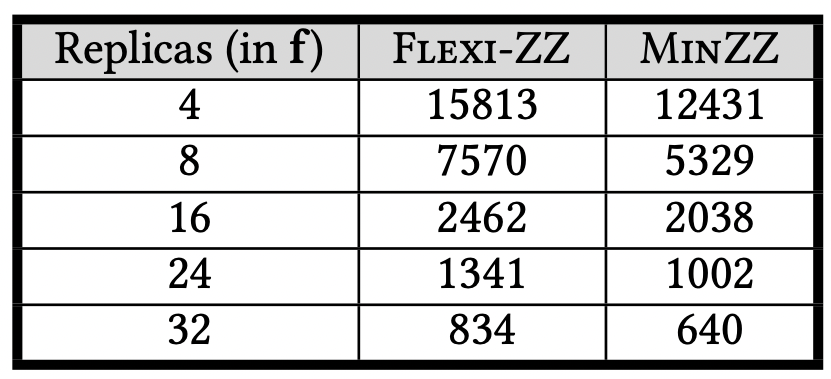 MinZZ  Single phase like FlexiZZ but n >= 2f+1.
Use of trusted component limits MinZZ’s throughput.
For these experiments, we used YCSB and deployed up to 80k clients.
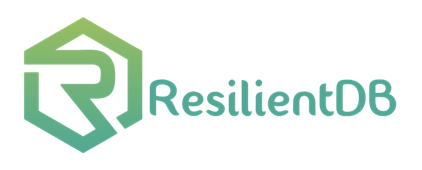 *https://resilientdb.com/
Conclusions:
Simply reducing replication will not yield better throughput.
Exisiting Trust-BFT protocols limit responsiveness and scalability. 
FlexiTrust protocols advocate meaningful application of BFT consensus.
Check out full version of our paper on arxiv.




Reach me:
Twitter: suyash_sg
Email: suyash.gupta@berkeley.edu
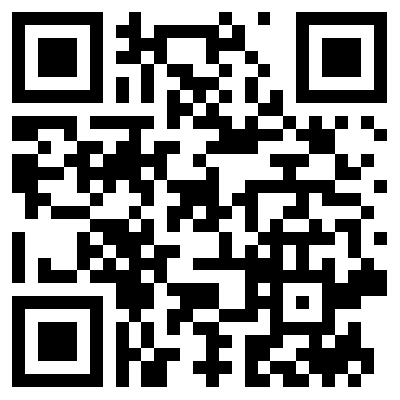